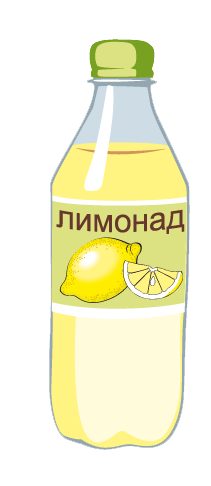 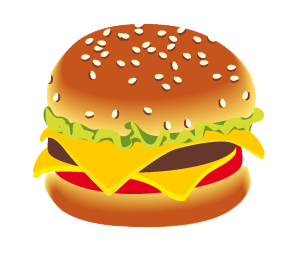 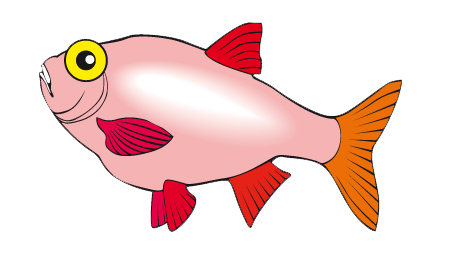 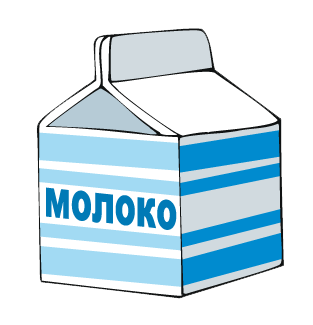 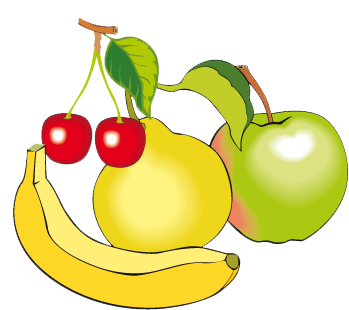 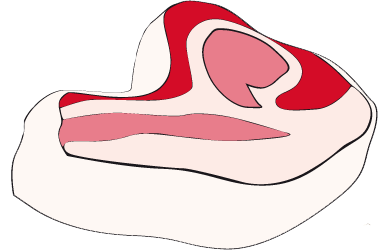 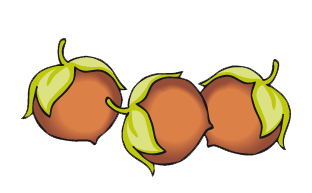 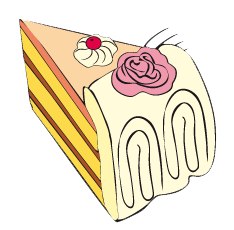 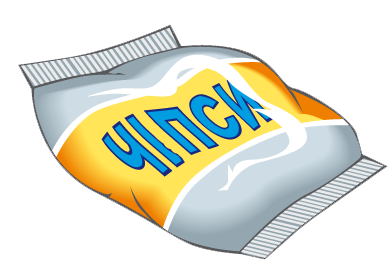 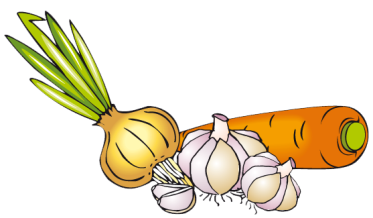 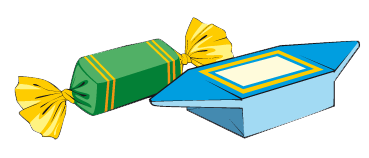 Назвіть продукти, які корисні для здоров’я. Чим? Які продукти не корисні? Чим вони небезпечні?
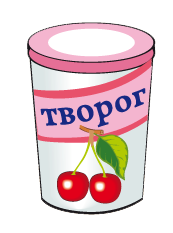 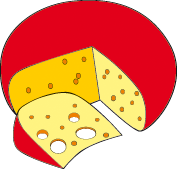 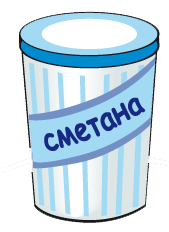 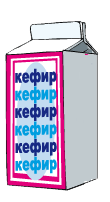 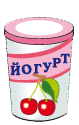 Назвіть продукти харчування. Із чого ці продукти зроблені?  Які це продукти? У якому магазині вони продаються? Чи корисні молочні продукти харчування?
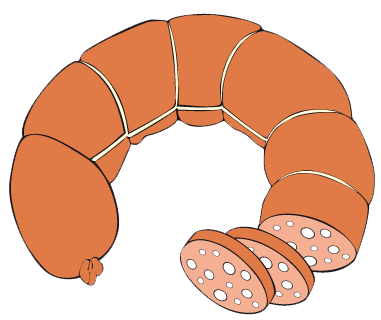 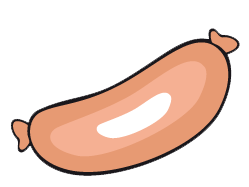 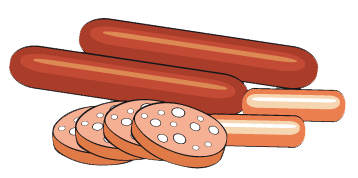 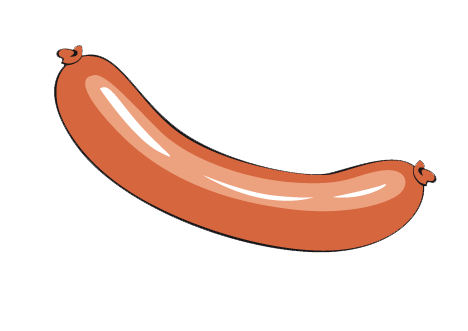 Назвіть продукти харчування. Із чого виготовлені ці вироби? Які це продукти? У якому магазині вони продаються? Чи корисні м’ясні продукти харчування?
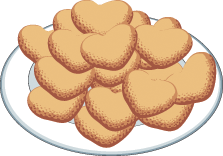 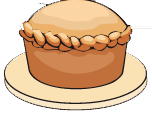 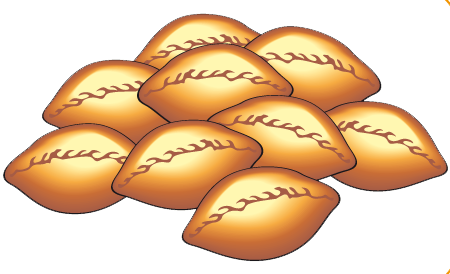 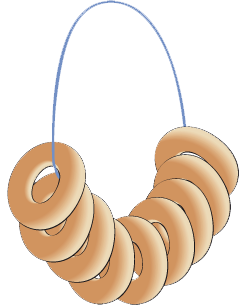 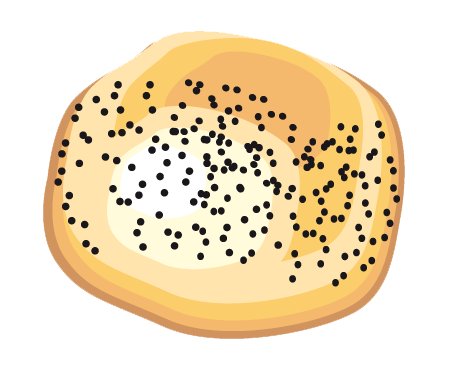 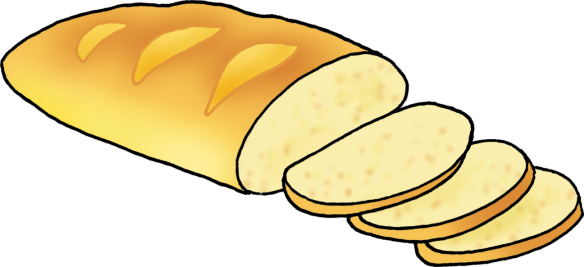 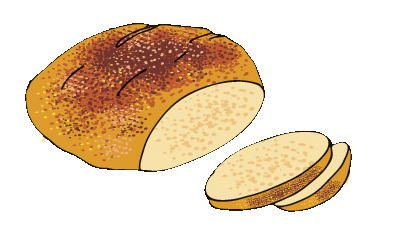 Назвіть продукти харчування. Із чого випечено ці вироби?  У якому магазині можна придбати ці продукти? 
Чи корисні борошняні вироби?
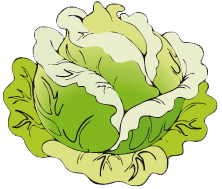 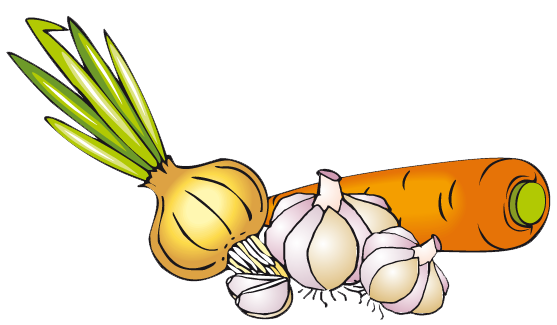 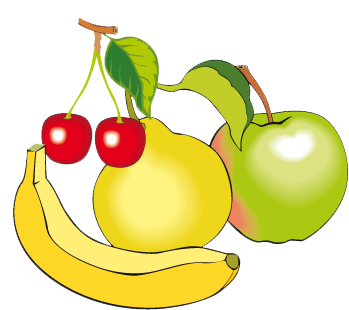 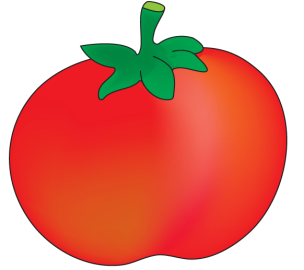 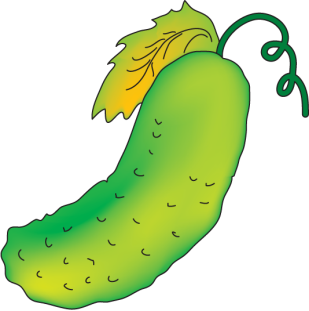 Назвіть продукти харчування. 
У якому магазині вони продаються? 
Чи корисні овочі та фрукти?
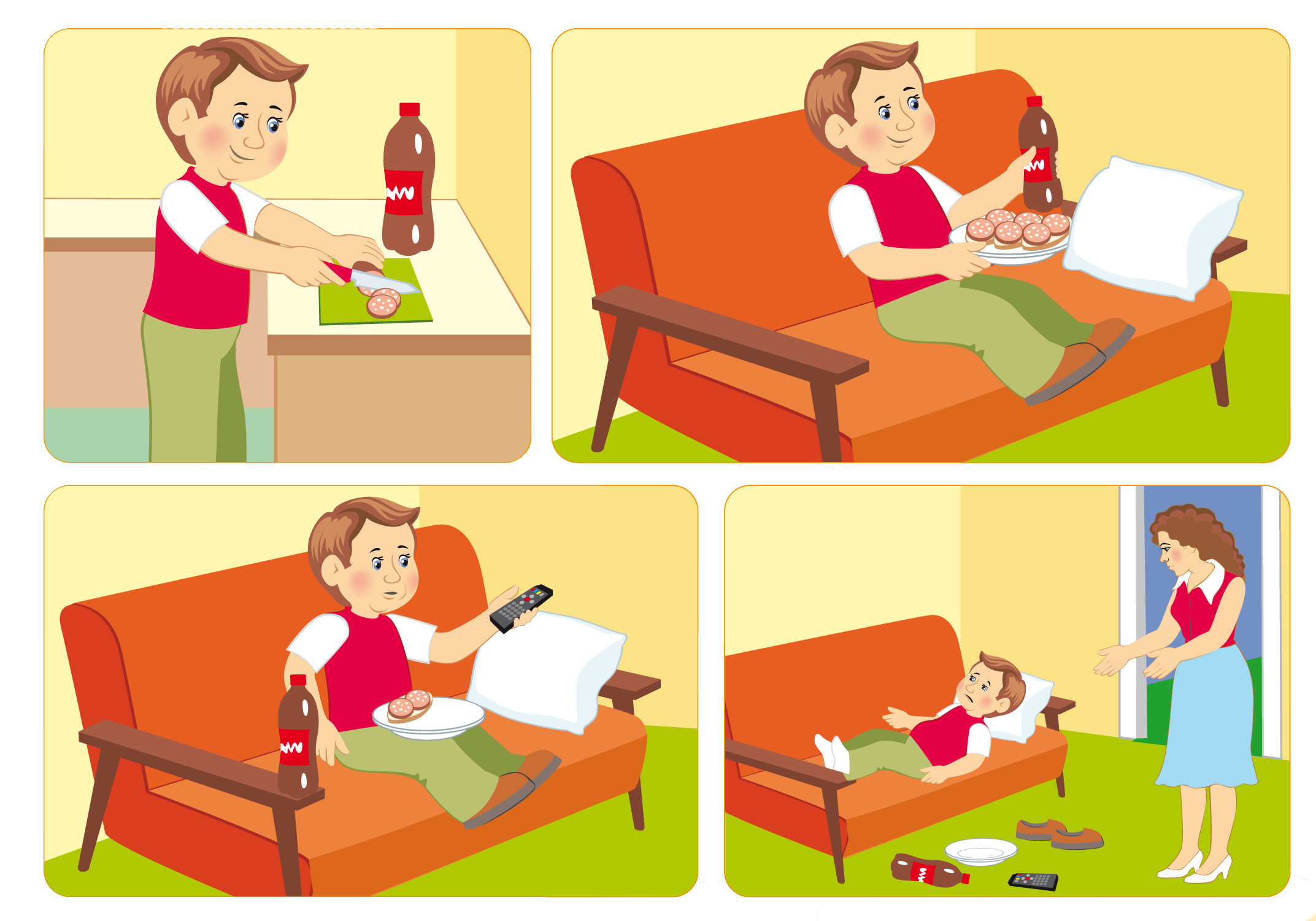 Складіть за малюнками розповідь. Де треба їсти? 
Які корисні поради можна дати хлопчикові?